Concertation Covid long
Quelles observations et prises en charge sont elles envisageables pour les victimes de complications au long cours ?
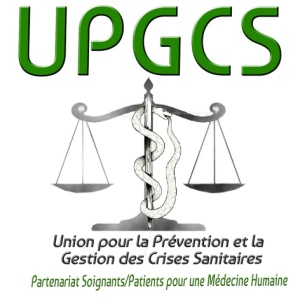 Réunion zoom du 10/03/2021
Définition du « Covid long »
Ce sont des malades ayant contracté le virus SARS-Cov2 et qui ont des signes cliniques évolutifs qui ne sont pas des séquelles mais des signes évolutifs après plus de 2 à 3 mois de l’infection initiale.

Les malades n’ont pas fait de forme majeure du Covid, n’ont souvent pas été hospitalisés; ils sont souvent jeunes et parfois anciens sportifs.
Qui sont les victimes du « Covid long » ?

- une majorité de personnes jeunes, actives
- beaucoup étaient sportives, ou tout au moins pratiquaient une activité physique
- une hygiène de vie et une alimentation saines .
- aucun des critères de comorbidités n’est retrouvé en comparatif avec le tableau des personnes vulnérables défini en phase initiale  
- 2/3 des malades sont des femmes
Pourquoi un déni médical ?
C’est un phénomène nouveau
Les patients sont jeunes, ont des signes cliniques parfois « non compréhensibles » avec des examens biologiques, radiologiques standards souvent normaux
Les malades sont alors considérés comme des hystériques, des simulateurs
Mais surtout !
Aucun lien entre la forme de gravité de l’infection initiale au SARS-Cov-2 et la possibilité de développer ensuite un Covid long ! 
Que l’on ait été fortement, moyennement ou peu touché lors de la phase aigue, on peut développer ensuite des complications au long cours ! 
C’est le cas des asymptomatiques qui découvrent leur contamination, lors de consultations postérieures pour une dégradation soudaine de leur état de santé
Quels sont les symptômes évoqués dans le Covid long
Source CDC https://www.cdc.gov/coronavirus/2019-ncov/long-term-effects.html
Les symptômes à long terme les plus fréquemment rapportés comprennent
PARCOURS DE SOINS
S’équiper d’un oxymètre qui mesure la saturation en oxygène dans le sang et le rythme cardiaque 

Rechercher : 

une perte de poids >10% en phase aigüe,
un syndrome d’hyperventilation,
un trouble anxieux voire un syndrome de stress post-traumatique
un déconditionnement physique.

Pour consulter le programme REHAB-COVID 
https://www.hopital-foch.com/professionnels/le-programme-rehab-covid/ 

​
Quels examens biologiques au minium ?​


Ionogramme, créatininémie

NFS CRP : recherche anémie, syndrome inflammatoire

Glycémie, Bilan nutritionel (albuminémie + préalbuminémie)

Transaminases, PAL, GGT, Bilirubinémie

TSH T4L T3L et corticolémie 8 h

Ferritinémie, folates, vitamine B12, vitamine OHD3

FAN : rechercher une auto-immunité

Sérologie Covid (qui peut être négative)
AUTRES EXAMENS POSSIBLES ? 

Embolie pulmonaire : Savoir répéter les D-Dimères, angioscanner thoracique, Scintigraphie pulmonaire

Cœur : Troponine, BNP, échographie cardiaque, ECG et holter rythmique et tensionnel, réadaptation à la marche

Cerveau : IRM cérébrale, tests psychomoteurs

Nutrition : réadaptation alimentaire progressive 

​
​
[Speaker Notes: https://www.msdmanuals.com/fr/professional/immunologie-troubles-allergiques/d%C3%A9ficits-immunitaires/prise-en-charge-du-patient-chez-qui-on-suspecte-un-d%C3%A9ficit-immunitaire]
Contacter l’association
upgcs.direction@gmail.com
Ou secretariatupgcs@gmail.com
Notre site: upgcs.org
Notre groupe Facebook d’informations, d’entre-aide et d’échanges :  
«Malades Covid et Covid au long cours. »
https://www.facebook.com/groups/637875816886372

Adhérer  : https://www.upgcs.org/adh%C3%A9rer-faire-un-don-la-boutique-upgcs/